Modification of Geant4 simulation
reference materials
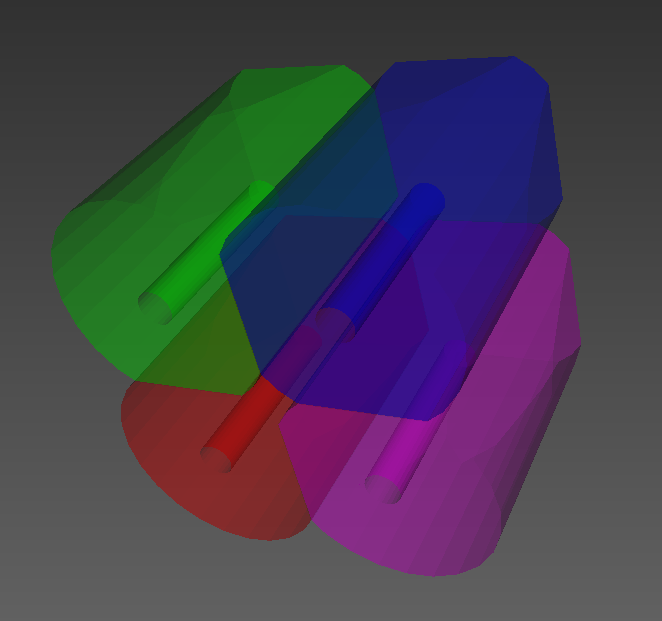 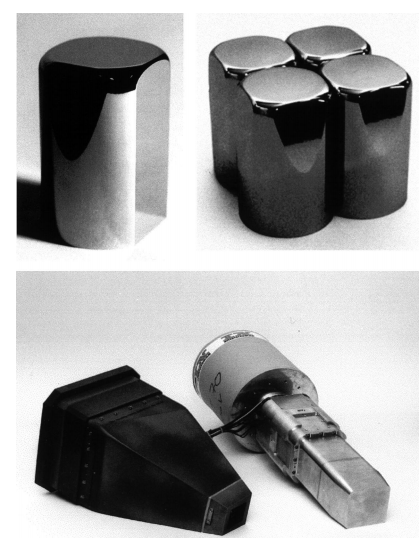 real geometry
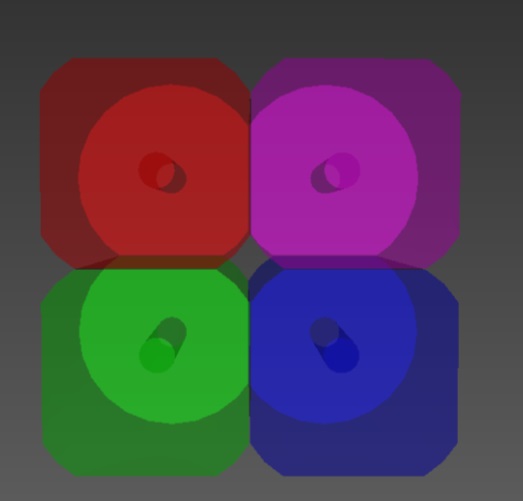 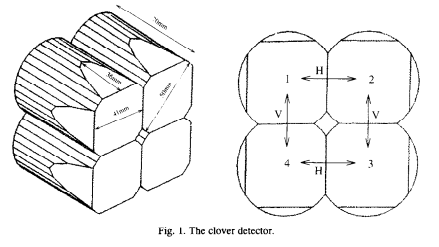 Detailed crystal structures included
Checking of single Clover against NaI
NaI + source (25 cm away) for checking of the absolute photopeak efficiency
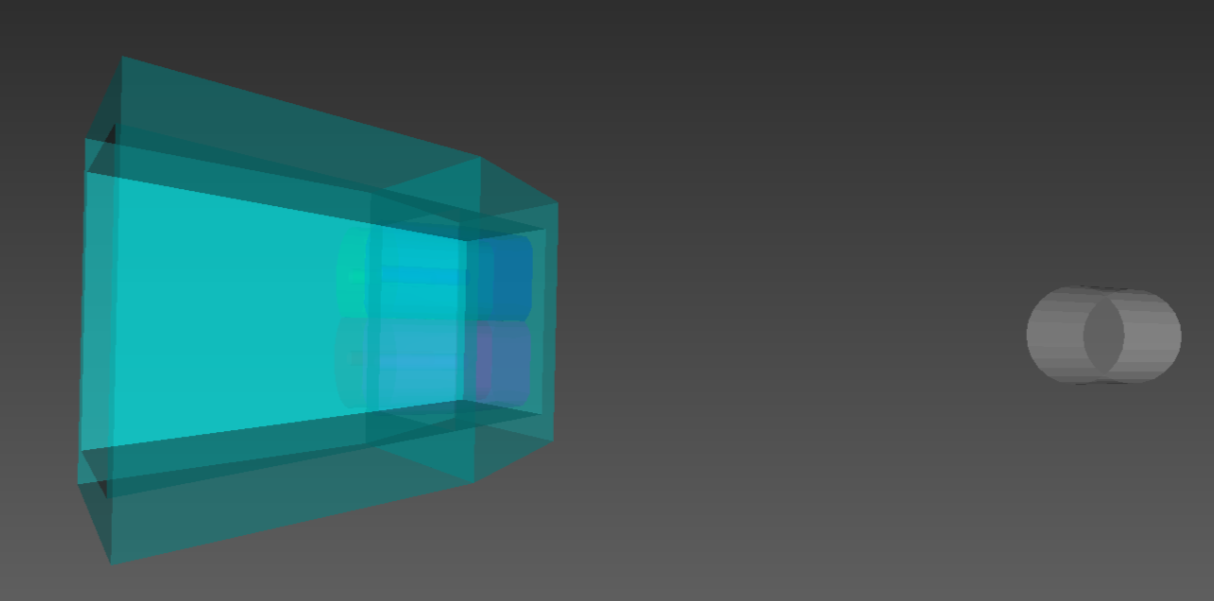 Clover
1330 keV gamma  
106  events generated
NaI
(φ7.62cm×7.62cm)
Literature value: 1.2X10-3
add-back factor: 1.54
Geant4 simulation
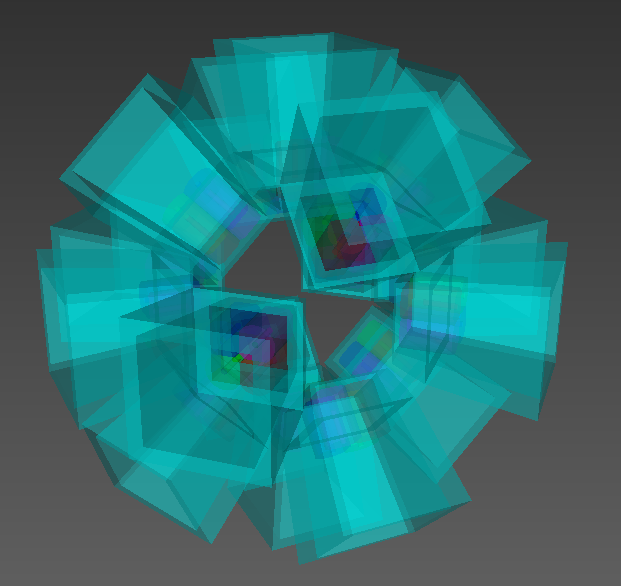 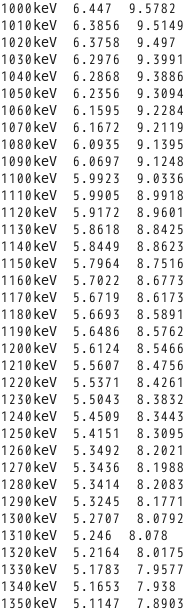 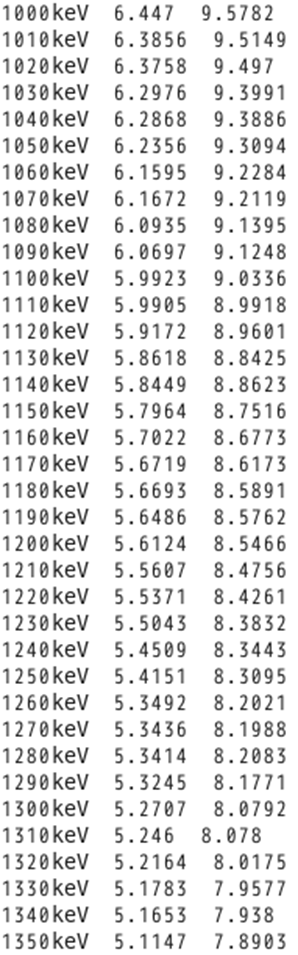 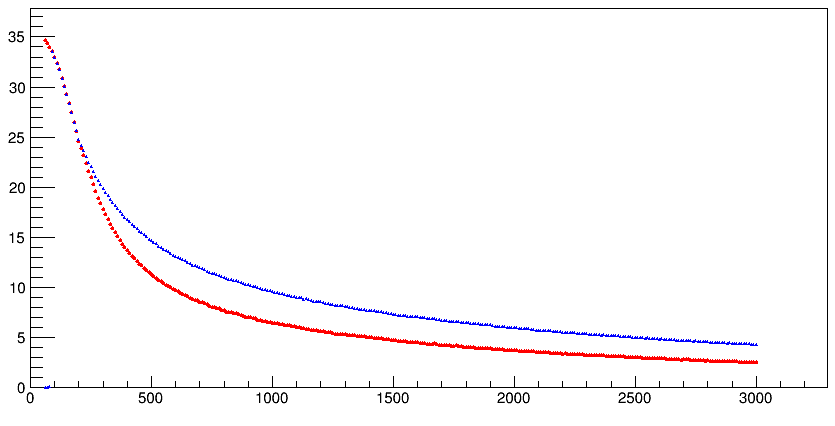 photo peak efficiency [%]
Detector geometry
after Add back
before Add back
Energy [keV]